Reporting and Interpreting results IIData Presentation and Visualization
Clara Fitzgerald, MPH
Presentation of Data for Clinical Trials
Raw datasets
Electronic CRF
Analysis Data Model (ADAM) datasets
Study Data Tabulation Model (SDTM) datasets
Tables, Listings & Figures (TLF)
Presentation of Data for Clinical Trials
https://www.lexjansen.com/pharmasug/2018/MD/PharmaSUG-2018-MD06.pdf
Derivation of ADAM Datasets
Gibson CM, Goldhaber SZ, Cohen AT, Nafee T, Hernandez AF, Hull R, Korjian S, Daaboul Y, Chi G, Yee M, Harrington RA. When academic research organizations and clinical research organizations disagree: Processes to minimize discrepancies prior to unblinding of randomized trials. Am Heart J. 2017 Jul;189:1-8. doi: 10.1016/j.ahj.2017.03.018. Epub 2017 Mar 31. PMID: 28625365.
Derivation of ADAM Datasets
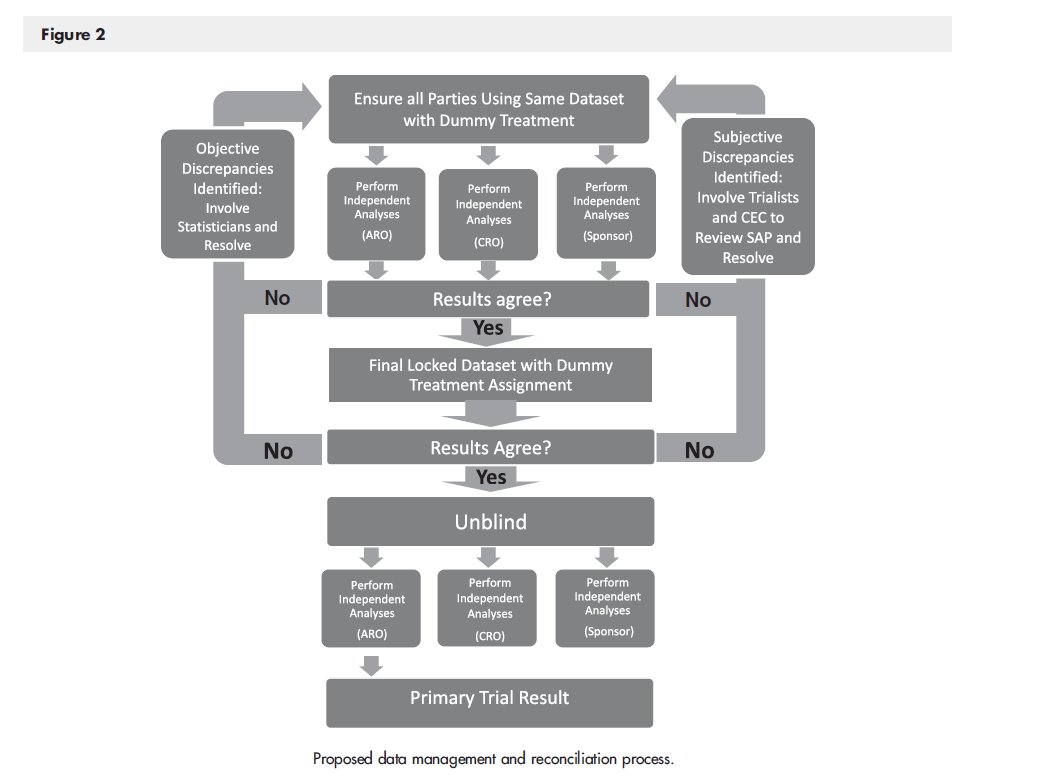 Gibson CM, Goldhaber SZ, Cohen AT, Nafee T, Hernandez AF, Hull R, Korjian S, Daaboul Y, Chi G, Yee M, Harrington RA. When academic research organizations and clinical research organizations disagree: Processes to minimize discrepancies prior to unblinding of randomized trials. Am Heart J. 2017 Jul;189:1-8. doi: 10.1016/j.ahj.2017.03.018. Epub 2017 Mar 31. PMID: 28625365.
Tables
Table 1. Baseline Demographics and Characteristics
Table 2- Table X. – Based on trial objectives / statistical analysis
Figures 
Flow diagram
Kaplan Meier plot
Forest plot (subgroup analyses)
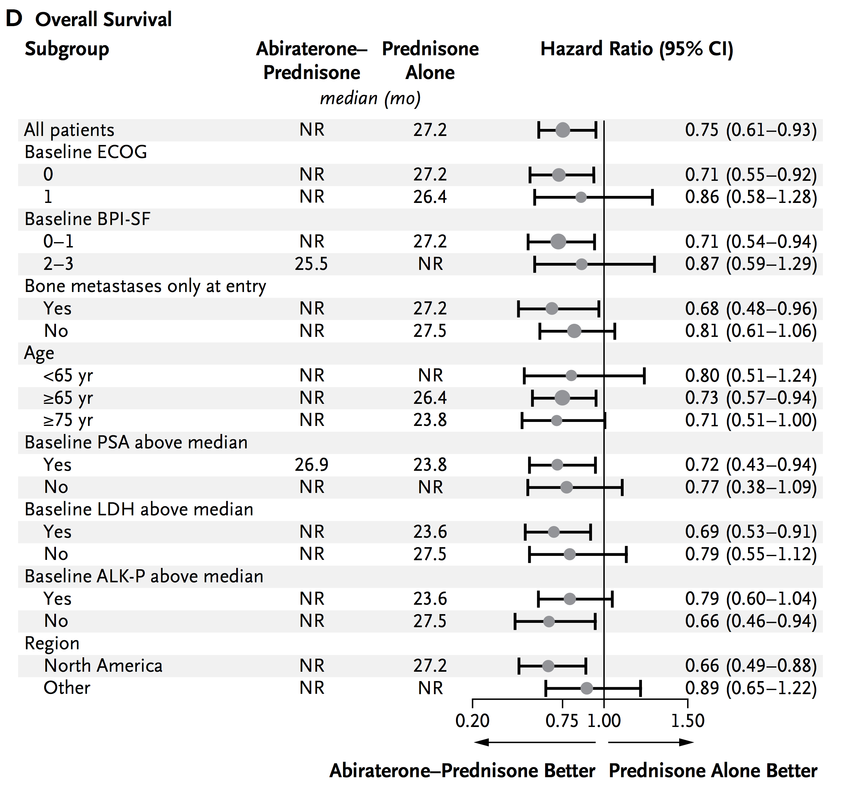 http://www.nejm.org/doi/full/10.1056/NEJMoa1209096
Data Visualization
Importance of Data Visualization
Communicate and understand large datasets 
Effective data visualizations can communicate simple take home messages
Make large datasets accessible
Strong data visualizations are intuitive and accurate
Visuals communicate information faster than text
[Speaker Notes: The use of visual content has a profound effect on our brains’ ability to learn and process new information. A combination of words and pictures has proven time and again to be a more effective teaching tool than words alone.

More than 80% of what your brain processes is visual]
Presentation of Data Do’s and Don’ts
Keep it simple
Pie charts
Bar charts 
Line graphs 
Include clear titles and labels to point out important aspects
Use color intentionally
Presentation of Data Do’s and Don’ts
Don’t
Misrepresent data 
Inaccurate scales
Uneven axis or intervals 
Misleading colors
Try to present too much information 
Crowded chart is difficult to understand
Compare different measurements (such as percentages and rates) in one chart
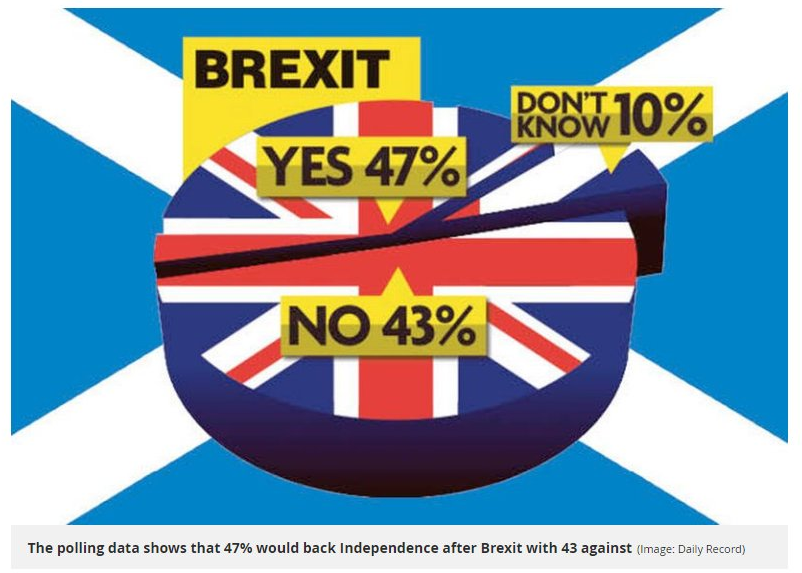 [Speaker Notes: you should avoid comparing different measures (i.e. percentage vs. ratio vs. rate) in the same chart.]
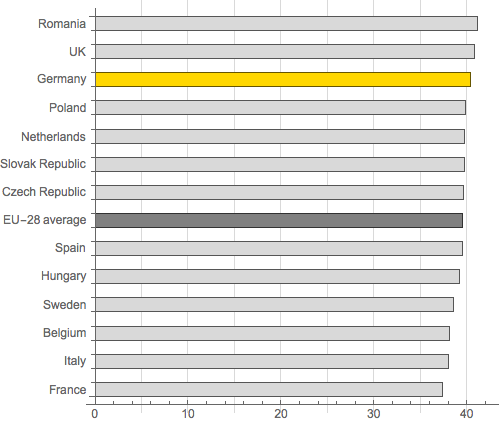 Data Visualization
Tableau 
Desktop  ($)
Public (free, but visualizations are publicly available)
Visualization of the day-
https://public.tableau.com/en-us/gallery/?tab=viz-of-the-day&type=viz-of-the-day
https://public.tableau.com/en-us/gallery/life-span-animals?tab=featured&topic=industry-healthcare-and-life-sciences